GEOMETRIYA
8-sinf
MAVZU: 
UMUMLASHTIRUVCHI DARS
Formula nomini toping
1
1
S =     d1d2
S =     d2
2
2
S = ah
Rombning yuzi
S = a²
Kvadratning yuzi
S = MN ∙h
Trapetsiyaning yuzi
Pik formulasi
[Speaker Notes: Б.Г. Зив, В.М. Мейлер «Дидактические материалы по геометрии для 8 класса»]
Mustahkamlash
Parallelogrammning yuzi
Uchburchakning yuzi
TEST 1
Agar to‘g‘ri to‘rtburchak tomonlari 4 marta orttirilsa, 
uning yuzi necha marta o‘zgaradi.
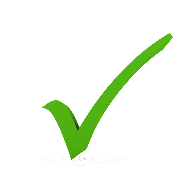 A) 4                 B) 8                                           E) 32
D) 16
[Speaker Notes: Алтынов П.И. Тесты. 7-9 кл.]
TEST 2
To‘g‘ri to‘rtburchakning uzunligi  25% orttirildi. Uning yuzi o‘zgarmasligi uchun enini necha foizga kamaytirish kerak?
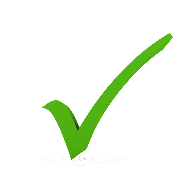 B)16%                D) 25%                E) 18%
A) 20%
S = ab
S = 1,25ab
b = 1:1,25
b = 0,8
1 – 0,8 = 0,2
0,2 = 20%
[Speaker Notes: Алтынов П.И. Тесты. 7-9 кл.]
TEST 3
Yuzi 144 cm² , balandliklari 8 cm va 12 cm bo‘lgan parallelogrammning perimetrini toping.
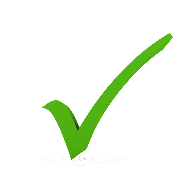 A) 40 cm;            B) 30 cm;           D) 80 cm;
E) 60.
S = ah
144 = a∙8
a = 18(cm)
S = bh
144 = b∙12
b = 12(cm)
P = 2·(18+12) = 60 cm
[Speaker Notes: Алтынов П.И. Тесты. 7-9 кл.]
TEST 4
Rombning yuzi 40 cm² ga, uning perimetri 20 cm ga teng. Shu rombning balandligini  toping.
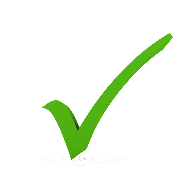 A) 2 cm;                                          D) 4 cm;           E) 16 cm.
B) 8 cm;
S = ah
40 = 5h
h = 8 (cm)
P = 4a
a = 20:4 = 5 (cm)
h-?
[Speaker Notes: Алтынов П.И. Тесты. 7-9 кл.]
TEST 5
B
C
A
D
Asoslari 8 va 12 ga teng bo‘lgan teng yonli trapetsiyaning diagonallari o‘zaro perpendikular. Trapetsiya yuzini toping.
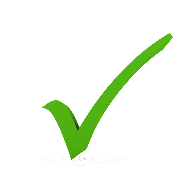 B) 64 ;            D) 144;           E) 76 cm.
A) 100;
h = (8+12):2 = 10 
S = 10² = 100
[Speaker Notes: Алтынов П.И. Тесты. 7-9 кл.]
TEST 5
Uchburchakning ikki tomoni 5 cm va 12 cm va ular orasidagi burchagi sinusi 30 ⁰ni tashkil qilsa, shu uchburchakning yuzini hisoblang.
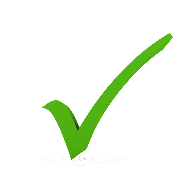 B) 64 ;            D) 144;           E) 76 cm.
A) 100;
[Speaker Notes: Алтынов П.И. Тесты. 7-9 кл.]
Mustaqil bajarish uchun topshiriqlar:
1
TEST topshiriqlar
Geometrik terminlar
lug‘ati
2
126 - sahifa
3
Tarixiy ma‘lumotlar